قلب من دست توست
قلب من دست توستجانم سر مست توستگر اسیر دنیامآزادیم دست توست
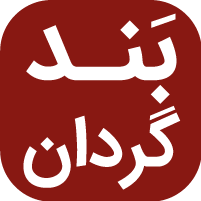 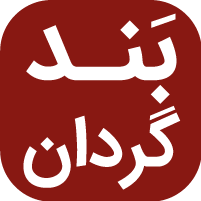 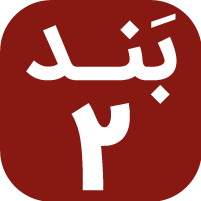 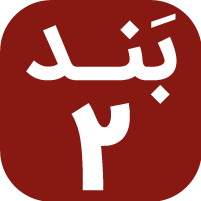 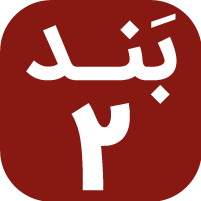 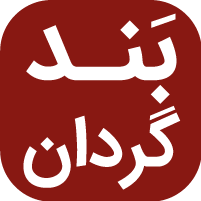 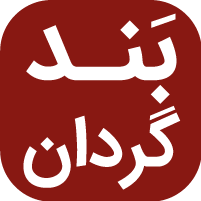 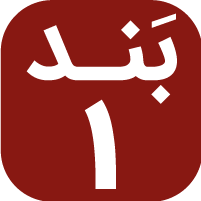 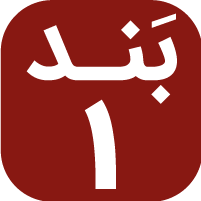 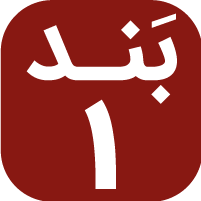 وقتی یار ندارمتو هستی یار منوقتی من بیمارمتویی درمان من
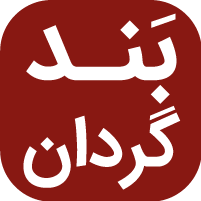 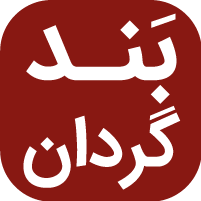 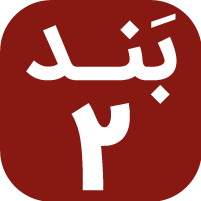 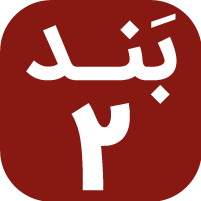 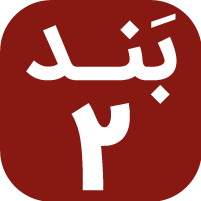 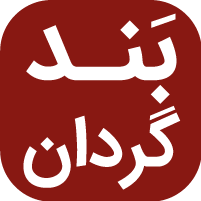 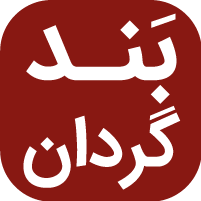 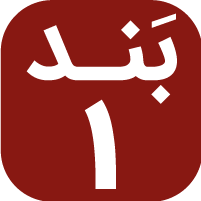 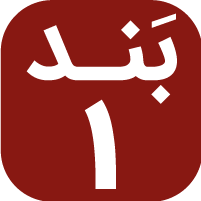 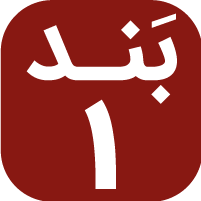 ای عیسی میدونیبه عشقت اسیرمتو اگر نباشیبی تو من میمیرم
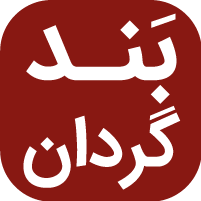 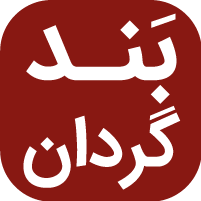 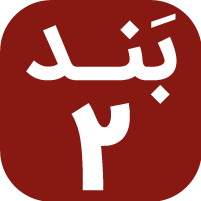 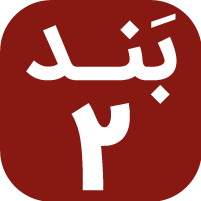 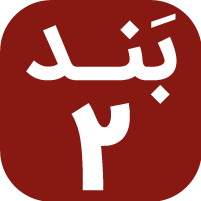 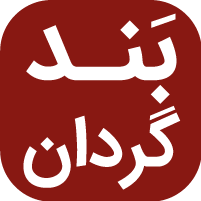 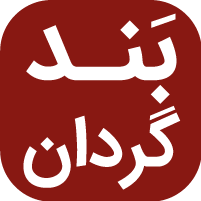 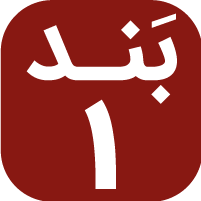 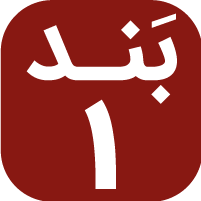 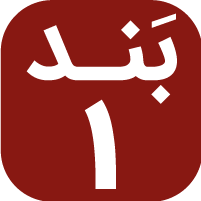 ای عیسی ای عیسیخداوند و شاهمتو هستی سرور وتو هستی حیات من
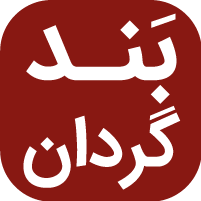 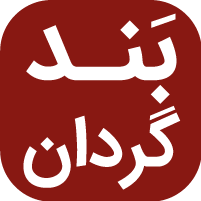 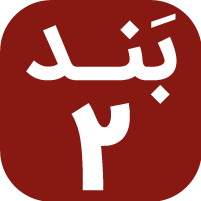 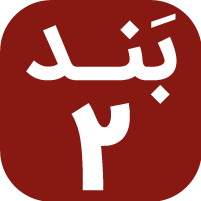 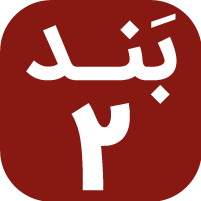 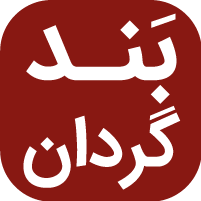 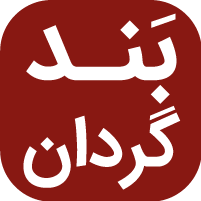 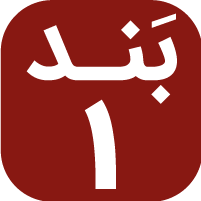 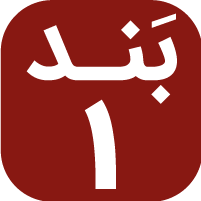 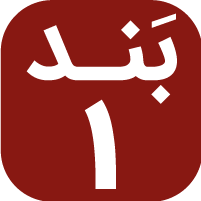 ای عیسی ای عیسیخداوند و شاهمتو هستی سرور وتو هستی حیات من
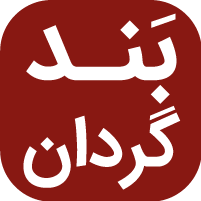 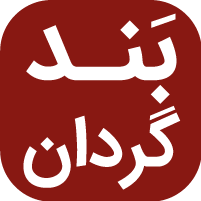 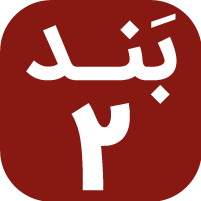 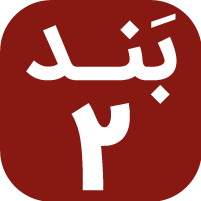 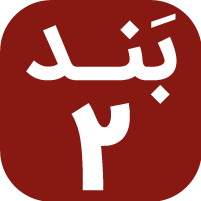 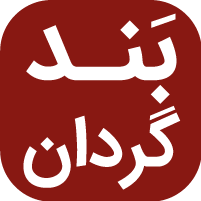 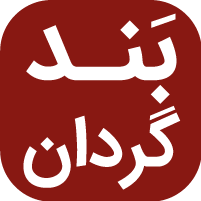 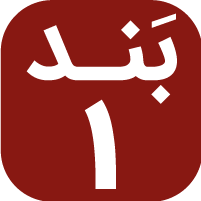 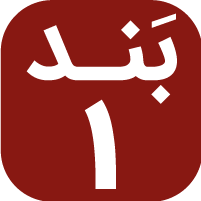 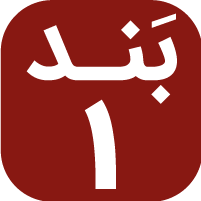 چون روم در دعادر حضور خدابا مهر عظیمشگوید فرزند بیا
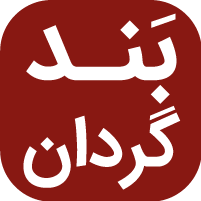 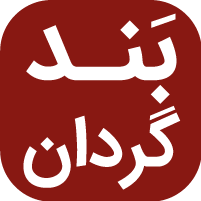 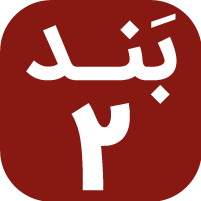 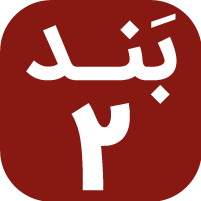 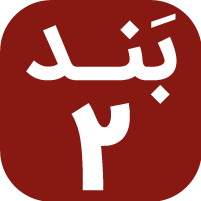 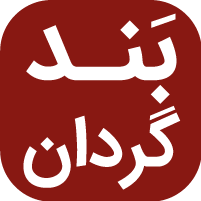 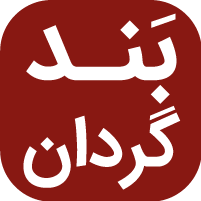 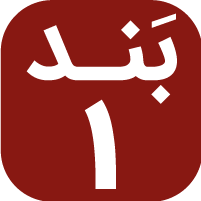 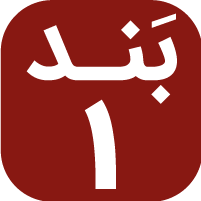 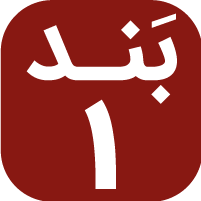 گر شادی می‌خواهیمن شادی آوردمبركت و قوتبهر تو آوردم
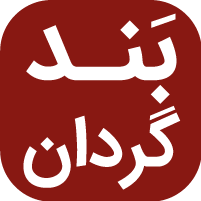 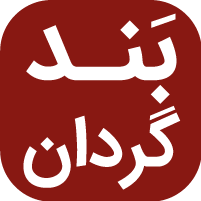 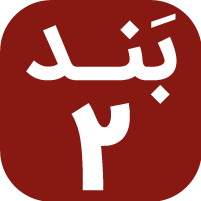 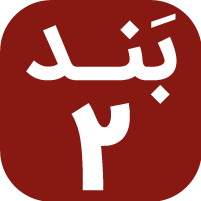 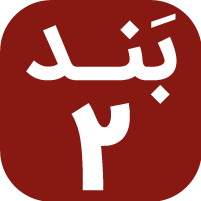 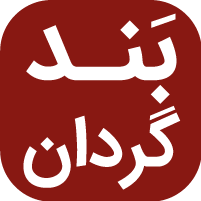 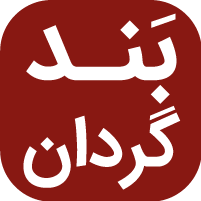 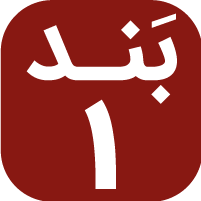 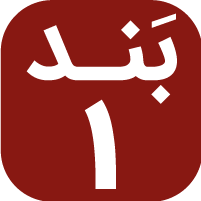 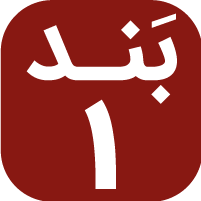 فیض عجیب اوآرام جان منای عیسی صلیبتفخر است و تاج من
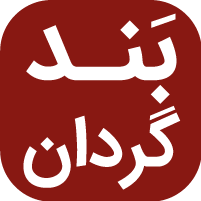 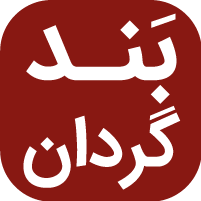 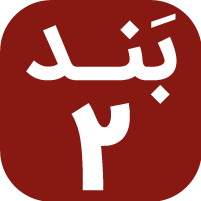 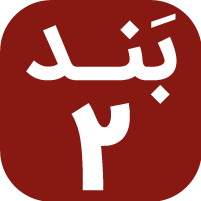 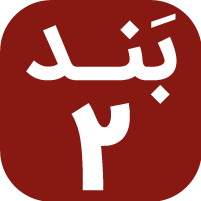 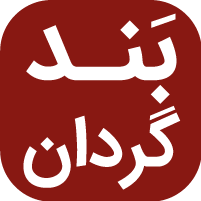 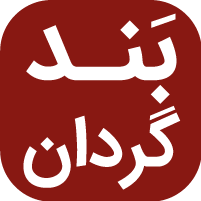 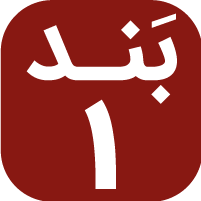 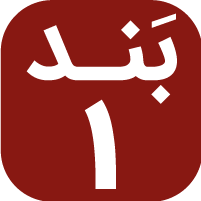 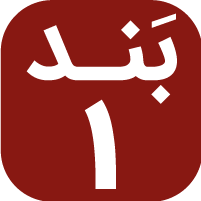 ای عیسی ای عیسیخداوند و شاهمتو هستی سرور وتو هستی حیات من
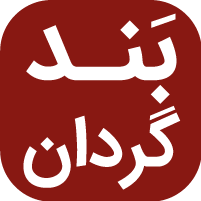 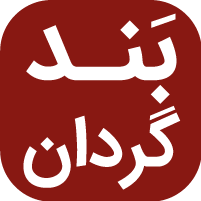 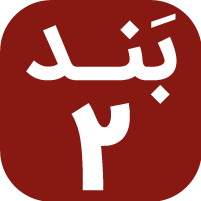 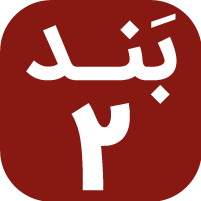 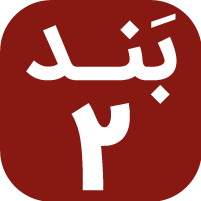 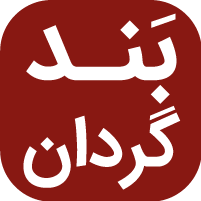 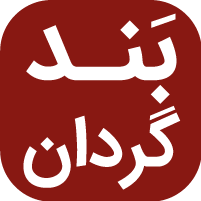 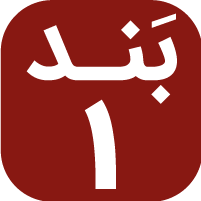 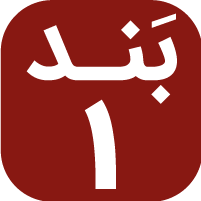 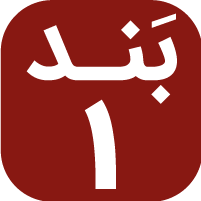 ای عیسی ای عیسیخداوند و شاهمتو هستی سرور وتو هستی حیات من
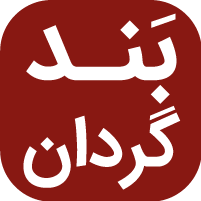 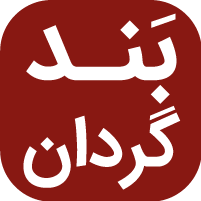 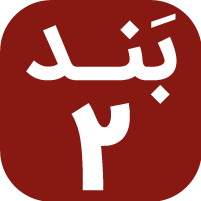 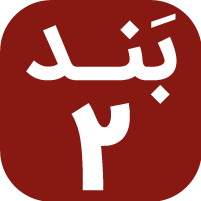 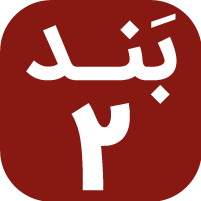 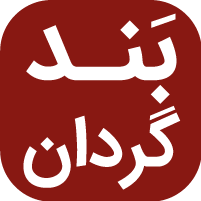 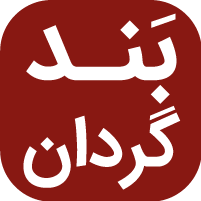 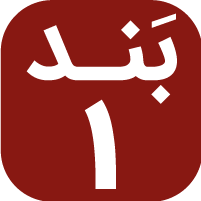 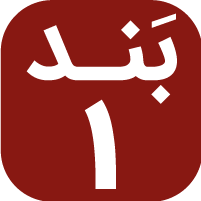 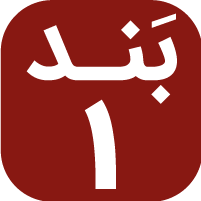